EACO REGIONAL E-WASTE MANAGEMENT STRATEGY
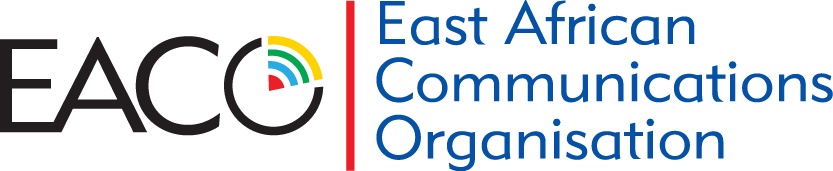 Presented by: Olivier  MBERA 
      Chairperson RSC/ CGM Enviroserve Rwanda
3rd  EACO Regional Awareness Workshop 
Kigali , Rwanda
Towards Zero Negative Impact of e-waste in EACO member States by 2030 
Agenda
Strategy development steps 
Strategic Operating Plan Process
Step 1 – Perform Situation Analysis
Step 2 – Stakeholder Consultations
Step 3 – Review  Regional Best Practices
Step 4 – Identify Strategic Priorities
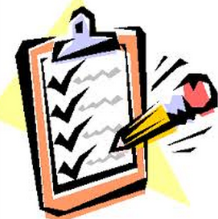 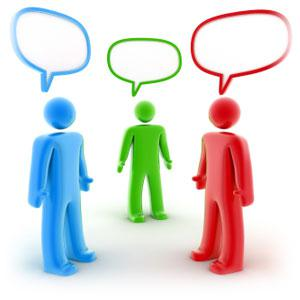 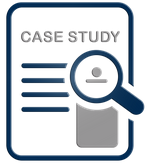 Step 5 – Define Strategic Plan
Step 6 – Develop M&E Framework
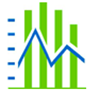 Step 7 –  Implementation plan
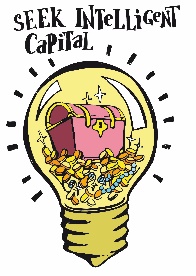 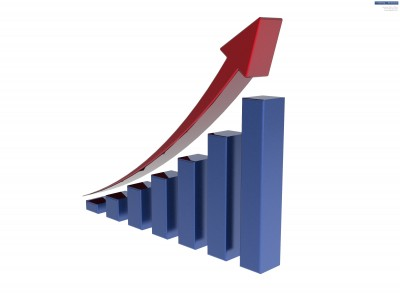 Strategy
Operations
People
2
“ Towards Zero negative impact of e-Waste in EACO member states by 2030”
Understand the Challenge
4
Understand the Opportunities and Treats
Opportunity of proper e-waste management in EACO member states
Social gain: formalised recycling creates
large number of green jobs at all skill levels
better social status as entrepreneurs & employees rather than subsistence actors
better health and lower occupational hazards through proper use of tools and technologies
higher and more regular incomes for workers who have more job security

Environmental gain: air, water and soil pollution avoided results in
secondary raw material gained (such as gold, copper, steel, aluminium) otherwise lost in landfills or inefficient processes
avoided remediation costs of contaminated sites
feedstock to other industries eg. steel, aluminium, plastic and encourages green industrial development

Economic gain: developed industrial recycling resulting in
improves government finances through higher taxes and lower costs for municipal bodies for waste disposal
attracts investment and technology
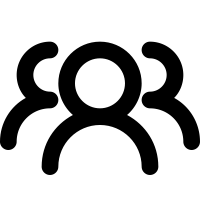 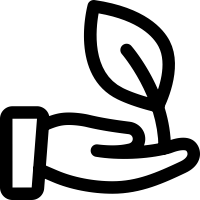 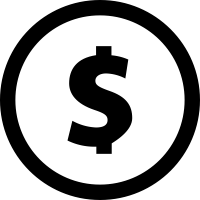 Cost of improper e-waste management in EACO member states
Social cost: informal recycling as a subsistence activity creates
direct social cost of low income from low quality fractions due to inefficient, sub-standard and hazardous processes
indirect social cost of poor health, intermittent income, smoke, smell 


Environmental cost: air, water and soil pollution from
emissions that degrade soil, water and air resulting in contamination in the food chain
Inefficient recycling processes result in unrecoverable material losses and need for more primary resources


Economic cost: under developed industrial recycling resulting in
lost intrinsic value of e-waste by the formal, and thus a net loss in tax revenues for the government
low investment in installing recycling infrastructure
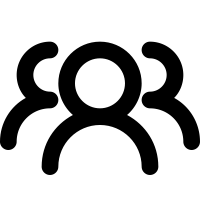 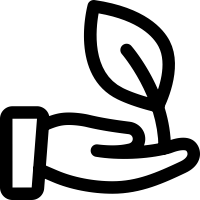 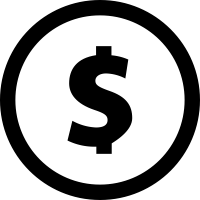 Vision and Goal of the EACO Regional E-waste Strategy
Vision
“  Towards Zero negative impact of e-Waste in EACO member states by 2030”.
Goal
Achieve a sustainable e-waste management system in the EACO member states”.
1
Outline Solutions
Strategic Objectives
Strengthen the policy, legal and regulatory framework for sustainable resourcing of e-waste management activities for effective protection of human health and environment  within the region;
 Put in place the requisite e-waste management  infrastructure and  rationalize  its distribution across EACO member states to harness unique value and enhance synergy;
 Establish mechanisms for comprehensive and sustainable mobilization for e-waste management resources (physical, financial and human resources);
 Strengthen EACO e-waste coordination structures at regional and national levels
 Promote research and innovation in e-waste management;
 Put in place a monitoring and evaluation mechanism for e-waste management; and
 Build capacity  and create awareness  for effective e-waste management in EACO member states
Outline Solutions
Five Strategic Pillars
Policy, Legal and regulatory frameworks
 Requisite Infrastructure for E-waste Management
 Resource mobilization
 Institutional coordination and alignment
 Research, Monitoring and Evaluation and Capacity building
EACO Regional Strategy has identified specific Interventions  to address five  strategic pillars
1
Proposed Interventions
Strategic Pillar 1 : Policy, Legal and regulatory frameworks
Outcome
Harmonized /Aligned  legal, policy and regulatory framework for e-waste in EACO member states
Transformative Intervention          (To harmonize/ Align policy  legal  and regulatory framework   for e-waste management in the EACO member states )
Review existing Policy, laws, standards and guidelines for e-waste management in EACO member states to identify gaps
Develop Regional e-waste policy, guidelines, laws, regulations and standards to act as model guiding national strategies
Advocate for alignments  of national policies, guidelines and standards to developed regional    policies, standards and guidelines
Facilitate the adoption and entrenchment of regional e-waste policy, guidelines and standards.
Disseminate regional e-waste management  policy, guidelines and standards to cater for the uniqueness of e-waste in EACO member states
$40,000
$ 60,000
Estimated Budget
$ 100,000
$ 50,000
$ 100,000
18
Proposed Interventions
Strategic Pillar 2 : Infrastructure for E-waste Management
Outcome
A rationalized , well distributed and developed e-waste management infrastructure
Transformative Intervention          (To ensure rationalization of e-waste management infrastructure in the EACO member states)
Conduct baseline survey on E-waste generation and volumes and develop an updated  inventory to inform priority e-waste management infrastructure in the EACO member states
Conduct an E-waste management  infrastructure requirements analysis for the EACO member states
Facilitate the development of  a  regional modern dismantling and recovery facility within the EACO member states
Develop an e-waste management infrastructure roll out plan
Put in place appropriate mechanisms for collection, transportation and disposal of e-waste such as the take-back systems with incentives for consumers, door-to-door collection etc
$100,000
$ 100,000
Estimated Budget
$ 50,000
$ 50,000
$ 50,000
18
Proposed Interventions
Strategic Pillar 3 : Resource mobilization
Outcome
A comprehensive resource mobilization mechanism implemented
Transformative Intervention      ( Put in place a comprehensive Resource Mobilization mechanism  for e-waste management)
Develop a Resource Mobilization Strategy for effective implementation of EACO e-Waste Management Strategic Plan
Streamline funding mechanisms for e-waste management
Engage EEE producers/retailers in strategic partnerships including financing the e-waste collection, transportation and treatment through the extended producer responsibility and advanced recycling fee.
Set up an EACO e-waste fund  which will collect EPR fees, ARF  individual and corporate contributions etc
Conduct a feasibility study for the establishment of EACO e-waste fund.
$ 50,000
$ 40,000
Estimated Budget
$ 20,000
$ 20,000
$ 25,000
18
Proposed Interventions
Strategic Pillar 4 : Institutional coordination and alignment
Outcome
Strengthened  capacity for coordination of e-waste management at EACO
Transformative Intervention          (Strengthen   EACO e-waste coordination structures  at regional and national levels )
Support the operations and functions of the  Regional Steering Committee  for effective coordination of the implementation of Regional e-Waste  Strategic plan
Establish collaborative frameworks with key regulatory bodies and other relevant stakeholders for the proper management of e-waste in EACO member states.
Support the establishment of a Regional Producer Association as a mechanism for the implementation of EPR (Extended Producer responsibility), ARF (Advanced recycling fee), to enhance producer participation in e-waste management
Establish proper mechanisms   for sharing experience and knowledge on E-waste management
Develop a communication and stakeholder engagement strategy on e-waste management
$10,000
$ 20,000
Estimated Budget
$ 100,000
$ 25,000
$ 50,000
18
Proposed Interventions
Strategic Pillar 5 : Research, Monitoring and Evaluation and Capacity building  ( Cont…..)
Outcome
An established  research, M&E system, innovation as well as developed capacity  for e-waste management  in EACO member states
Transformative Intervention          (Promote research and innovation in e-waste management)
Conduct studies and baseline surveys on E-waste
Organize  annual e-waste management innovation contests/ awards
Mainstream e-waste issues in educational curriculum at various levels especially in  technical school
Collaborate with research institution to promote research and innovation on e-waste management
Estimated Budget
$ 20,000
$ 50,000
$ 30,000
$ 15,000
18
Proposed Interventions
Strategic Pillar 5 : Research, Monitoring and Evaluation and Capacity building
Outcome
An established  research, M&E system, innovation as well as developed capacity  for e-waste management  in EACO member states
Transformative Intervention          (Put in place a monitoring and evaluation mechanism for e-waste management)
Collaborate with stakeholders to establish and maintain a data base for e-waste generations/ volumes
Develop and implement  a participatory monitoring and evaluation framework
Support monitoring and evaluation for national e-waste management initiatives in member states
Conduct midterm review and final evaluation of the regional e-waste management  strategy
Estimated Budget
$ 20,000
$ 50,000
$ 40,000
$ 50,000
18
Proposed Interventions
Strategic Pillar 5 : Research, Monitoring and Evaluation and Capacity building  ( Cont……)
Outcome
An established  research, M&E system, innovation as well as developed capacity  for e-waste management  in EACO member states
Transformative Intervention          (Capacity Building and Awareness creation for e-waste management in EACO member states)
Raise comprehensive awareness about e-waste and its management
Build capacity amongst stakeholders and special interest groups such as informal sector, scheme operators etc.
Network with partner organizations through stakeholder meetings and dialogues
Undertake e-waste awareness campaigns in all member states   targeting the general public, technical staff and local leaders
Estimated Budget
$ 50,000
$ 60,000
$ 100,000
$ 15,000
18
Proposed Interventions
Strategic Pillar 5 : Research, Monitoring and Evaluation and Capacity building (cont...
Outcome
An established  research, M&E system, innovation as well as developed capacity  for e-waste management  in EACO member states
Transformative Intervention          (Capacity Building and Awareness creation for e-waste management in EACO member states)
Engage producers/retailers of EEE to participate in e-waste awareness campaigns
Participate in regional and international fora on best practices in e-waste management
Develop information, education and communication (IEC) packages for each stakeholder category
Estimated Budget
$ 10,000
$ 100,000
$ 25,000
18
Articulate Implementation Framework
EACO  will drive impact through clear outputs
Zero negative impact of e-Waste in EACO member states by 2030
Impact
A comprehensive resource mobilization mechanism implemented
Harmonized /Aligned  legal, policy and regulatory framework for e-waste in EACO member states
A rationalized , well distributed and developed e-waste management infrastructure
Outcomes
Strengthened  capacity for coordination of e-waste management at EACO
An established  research, M&E system, innovation as well as developed capacity  for e-waste management  in EACO member states
Outputs
Regional e-waste policies, guidelines and standards developed for EACO member states.
E-waste regional policy, guideline and standard adopted at national level
E-waste management  infrastructure requirements analysis is conducted
Regional E-waste resource mobilization strategy developed and implemented
An e-waste management infrastructure roll out plan is developed
EACO e-waste fund is established to collect EPR fees, ARF  individual, corporate  and donor contributions 
E-waste management is mainstreamed   in educational curriculum at various levels especially in  technical school
E-waste regional steering committee  operations and functions  supported  for effective coordination of the implementation of the  regional e-waste  strategic plan
Articulate Implementation Framework
Existing  Organization structure
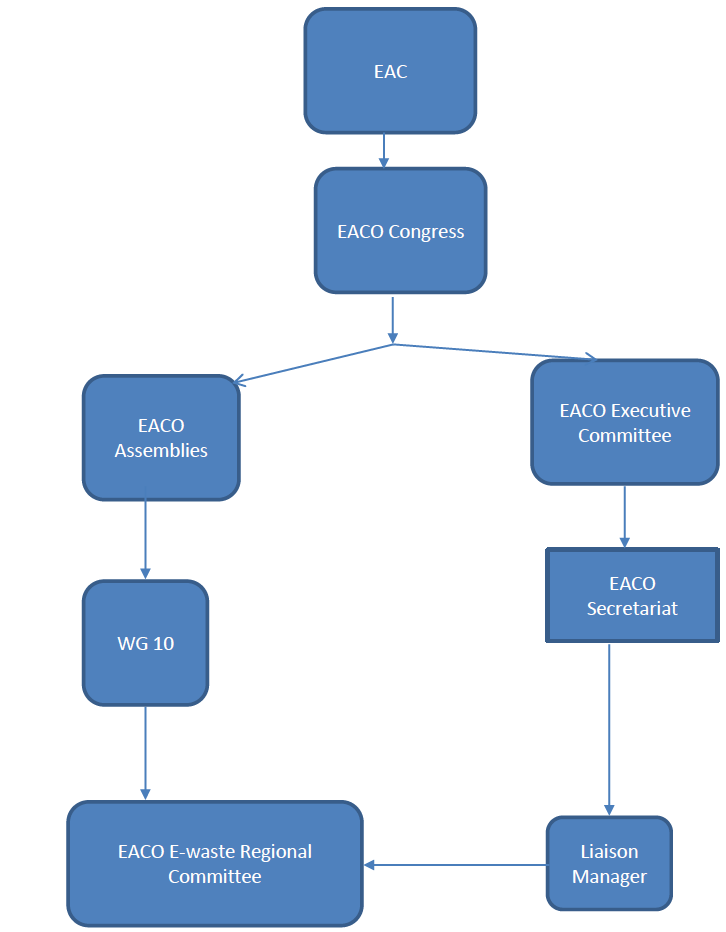 24
Articulate Implementation Framework
Partnership and coordination with different stakeholders will ease delivery
RSC
WG 7
Producers, Importers
Implement Extended Producer Resposnibility program 
 Finance collection and treatment
Supervision and overall coordination with NCS
Progress reporting on  Regional Strategy
Partnership  EACO to create the PRO and E-waste fund
EACO
“achieve a sustainable e-waste management system in the EACO member states”.
Enforcement of laws and regulations
Regulators ( UCC, 
RURA, CA, TCRA,etc)
Private sector
Type approval , data reporting ,
 Financial contributions
Partnership in setting up required infrastructure, collection and treatment of e-waste
Transboundry movement of e-waste within the region
Finance  the strategy 
Technical 
Assistance
Capacity Building and Awareness raising
Environment and Safety compliance audits
Agencies  in Member states ( REMA, NEMA, NEMC, etc)
Development Partners
Thank You